Министерство образования Республики Мордовия
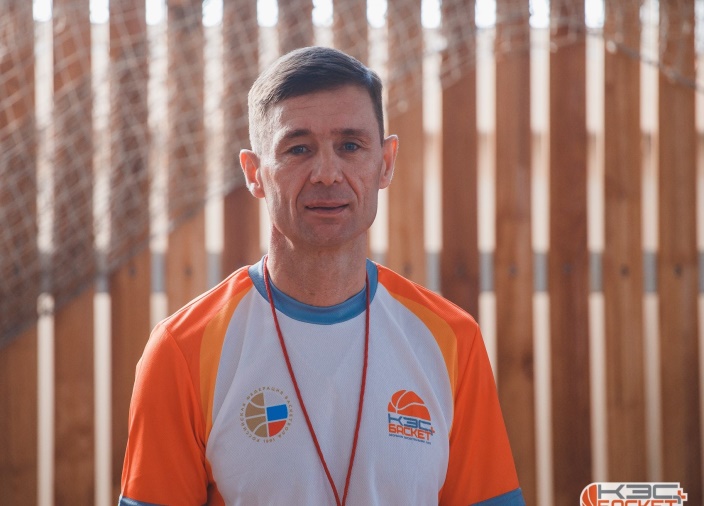 ПОРТФОЛИО
Фомина Петра Николаевича 
тренер-преподаватель 
МБУДО «Ичалковская ДЮСШ» Ичалковского муниципального района 
Республики Мордовия
Дата рождения: 27.07.1967 г.
Профессиональное образование:  МГУ им. Н.П.Огарева.
Квалификация: Социальная педагогика. 
Педагогический стаж: 20 лет
Общий трудовой стаж: 34 года
Наличие квалификационной категории:  высшая
2. Степень обеспечения повышения уровня подготовленности воспитанников
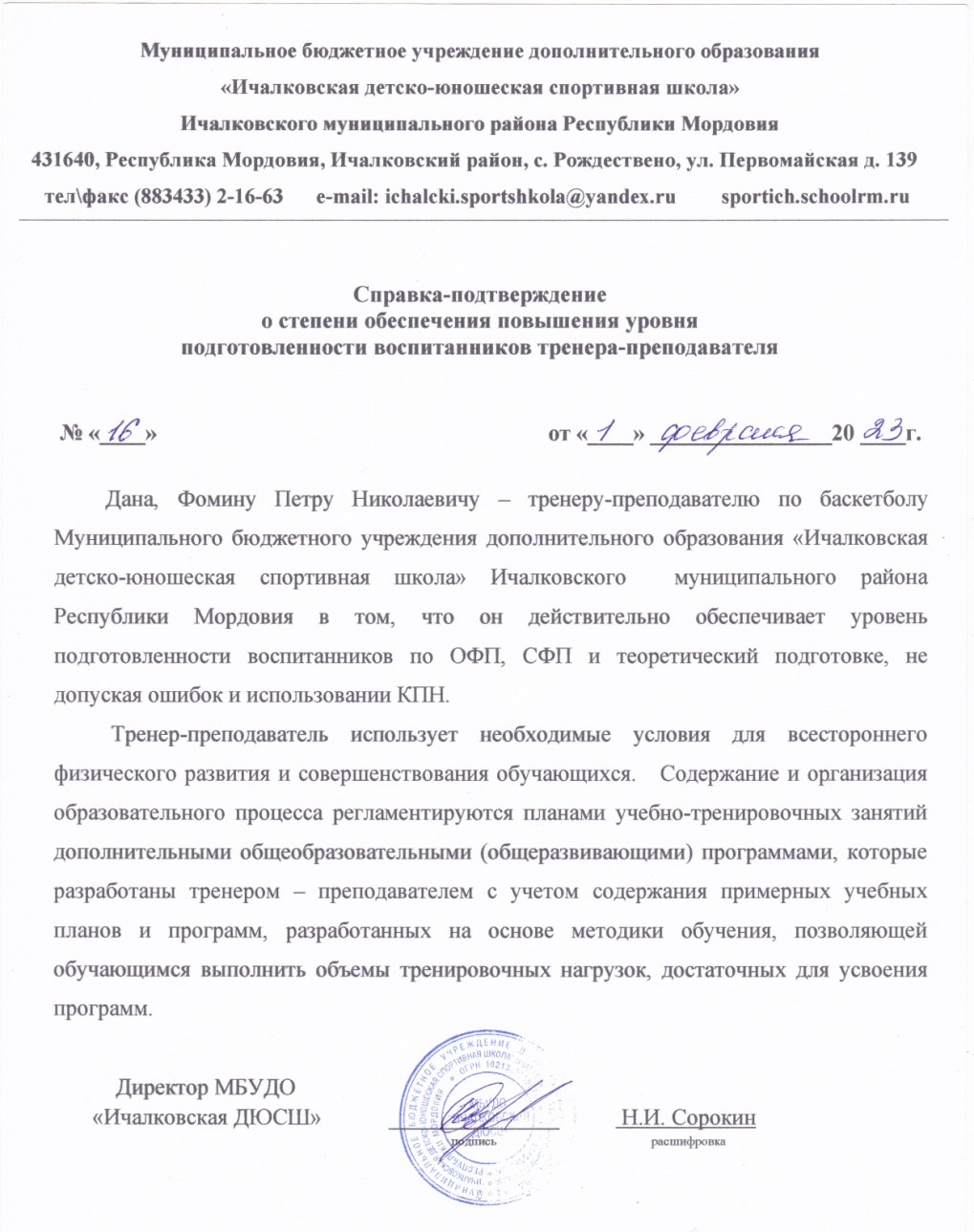 3. СОХРАННОСТЬ  КОНТИНГЕНТА  ВОСПИТАННИКОВ НА ЭТАПАХ СПОРТИВНОЙ ПОДГОТОВКИ
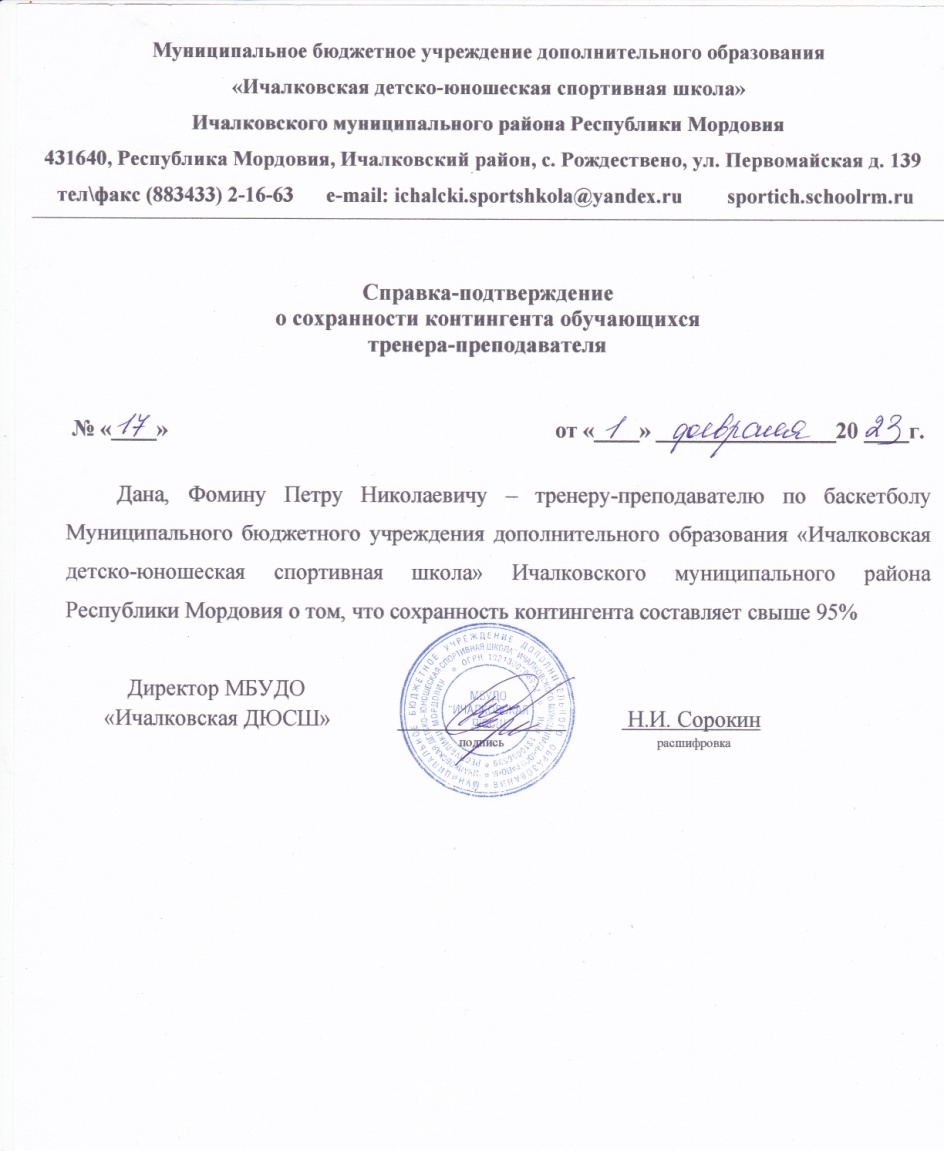 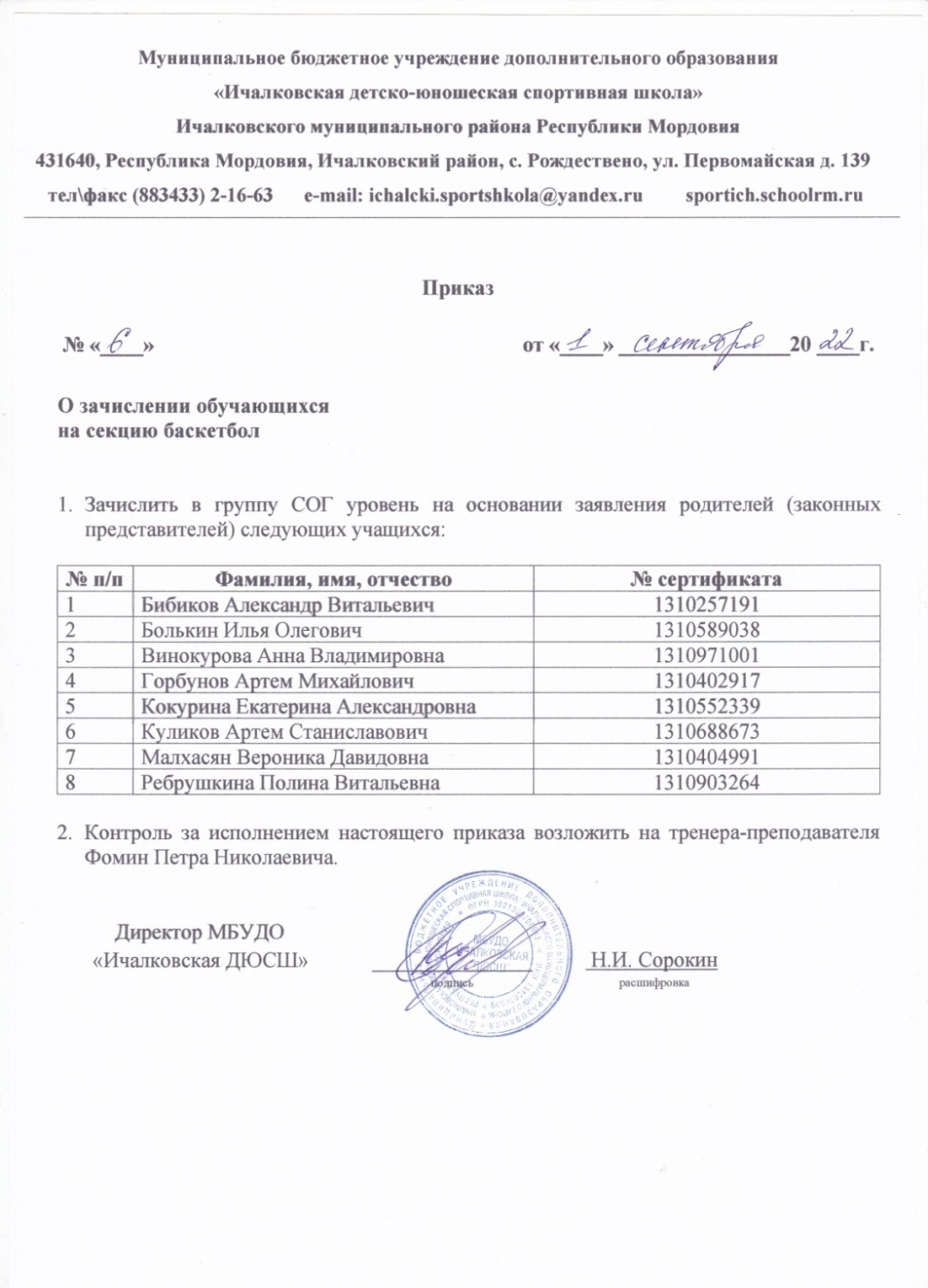 4. РЕЗУЛЬТАТЫ  АНАЛИЗА  ТЕКУЩЕЙ  ДОКУМЕНТАЦИИ
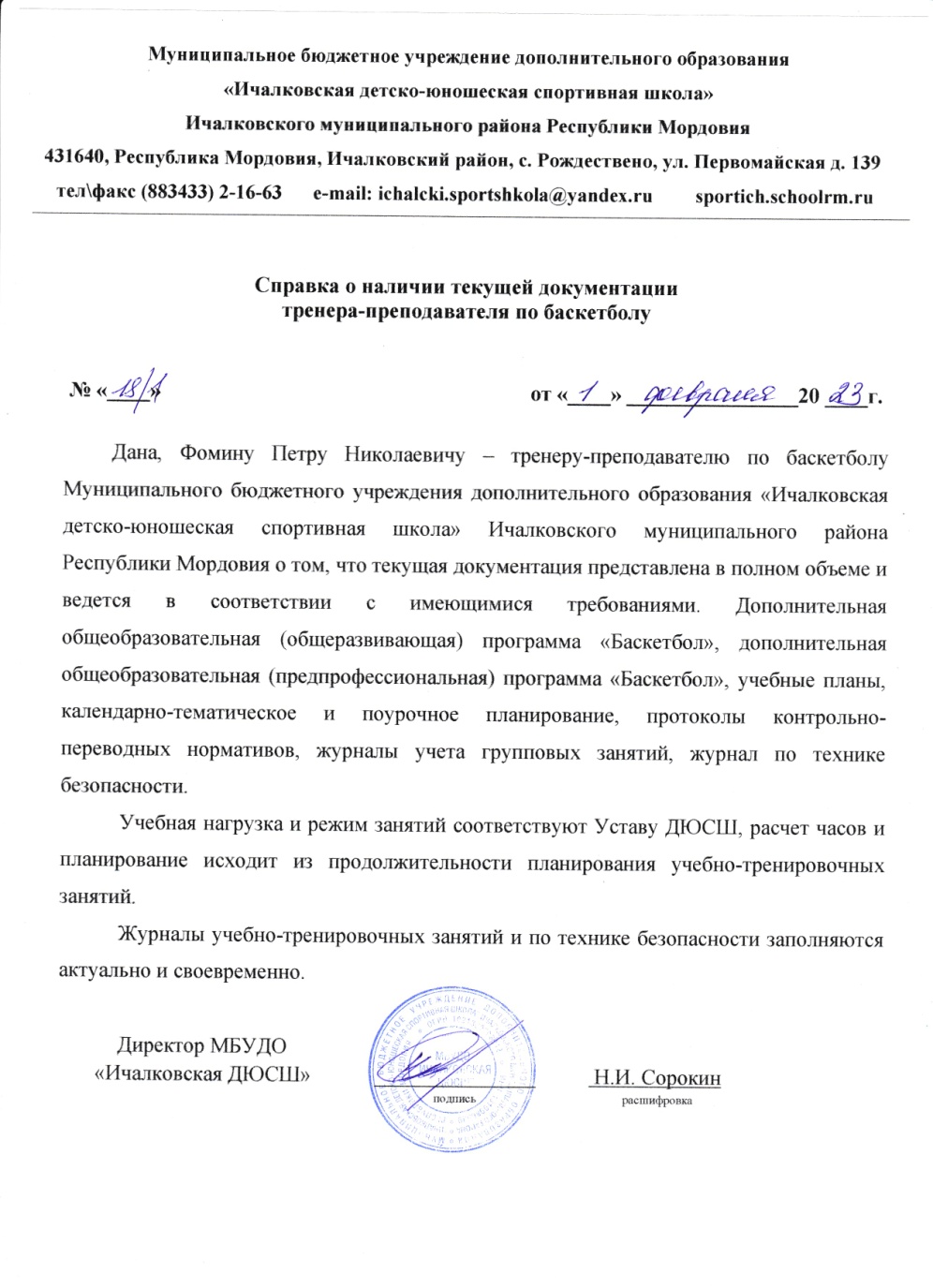 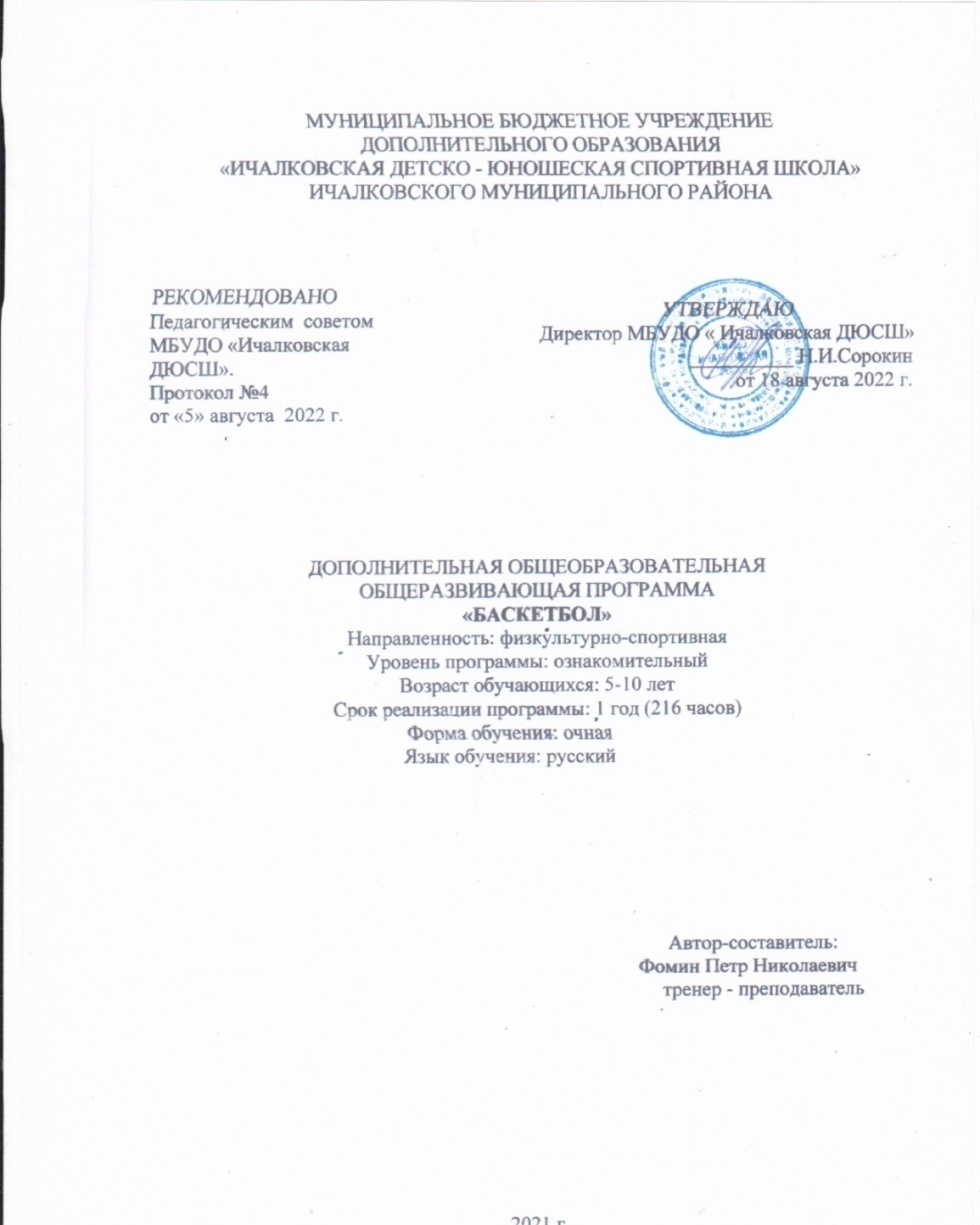 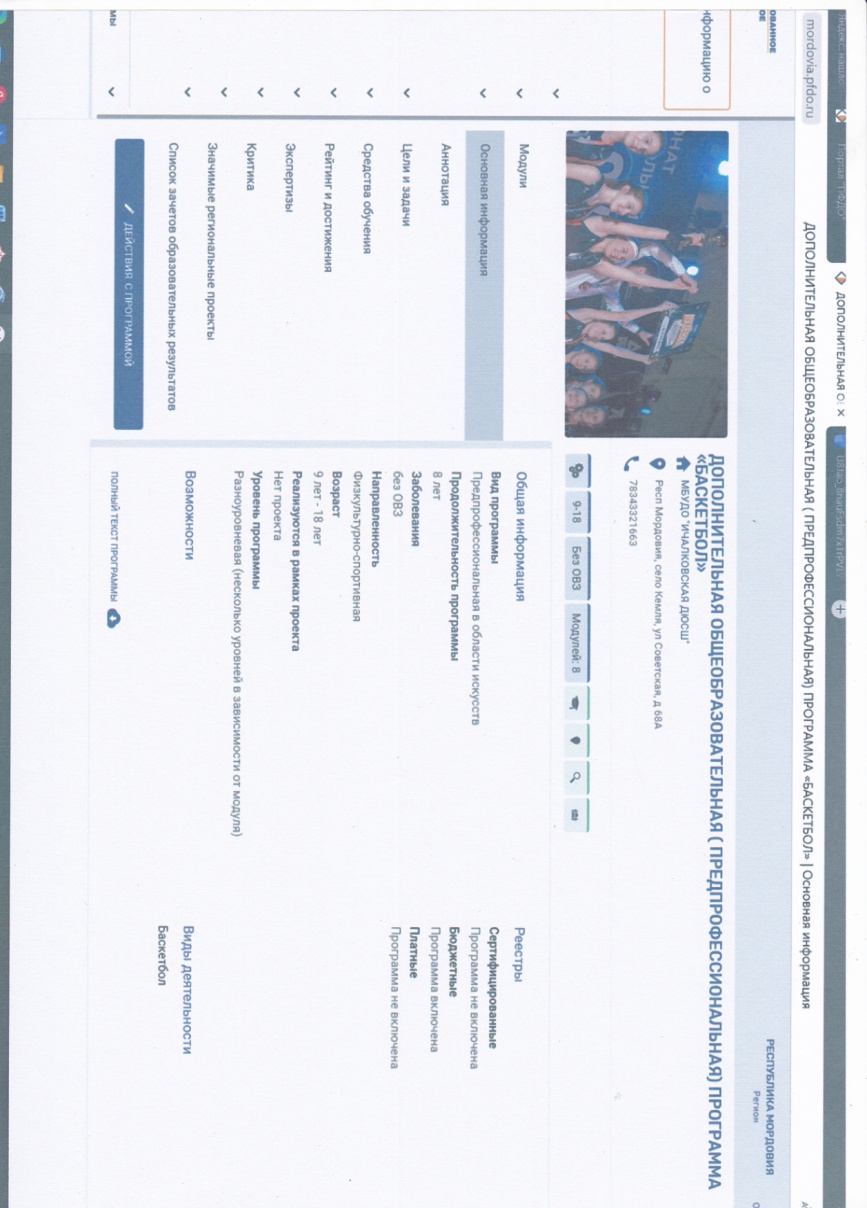 7. ПРОВЕДЕНИЕ МАСТЕР  КЛАССОВ, ОТКРЫТЫХ ЗАНЯТИЙ, МЕРОПРИЯТИЙ
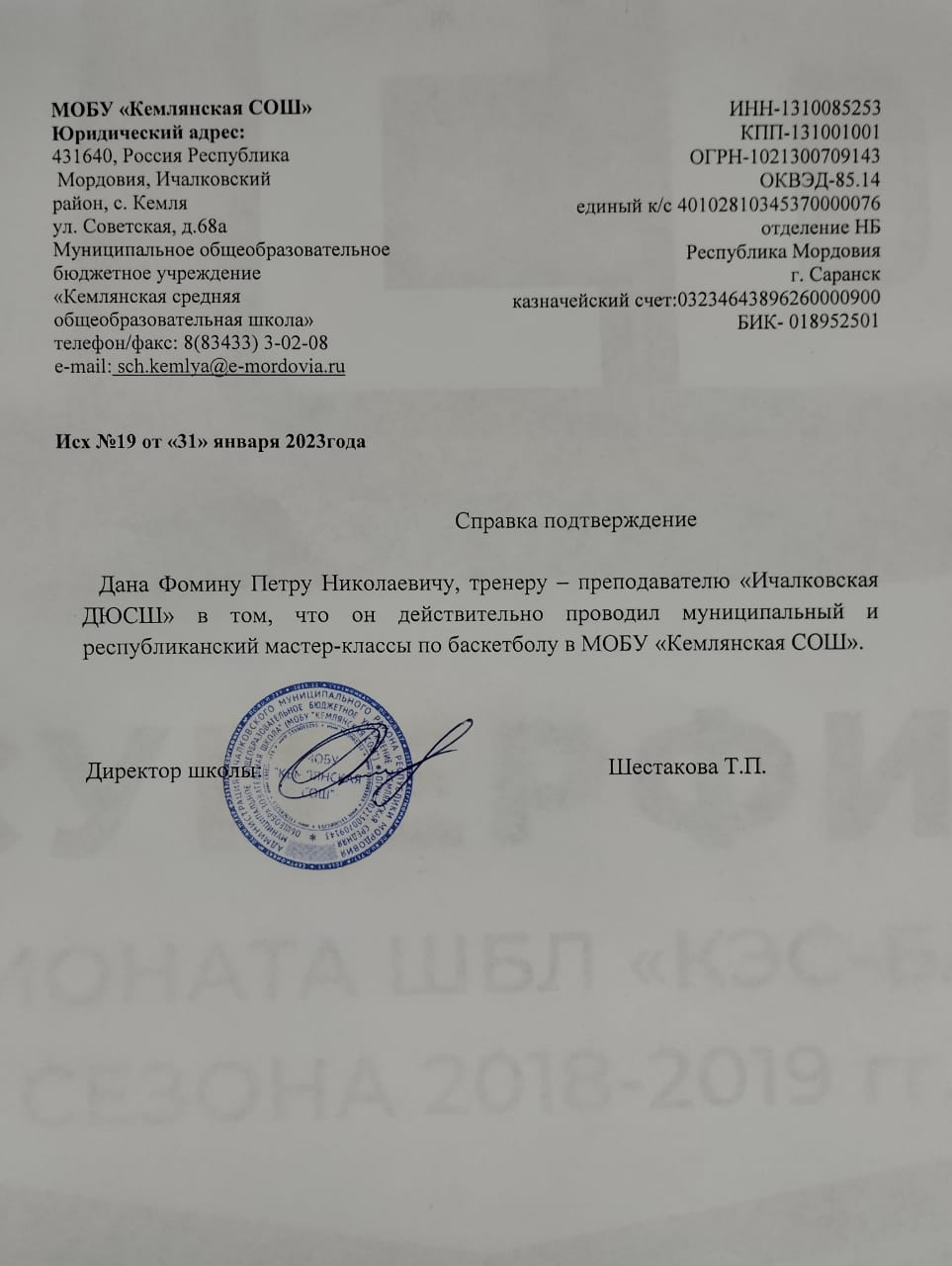 9. РЕЗУЛЬТАТЫ  УЧАСТИЯ  ВОСПИТАННИКОВ В ОФИЦИАЛЬНЫХ  СОРЕВНОВАНИЯХ
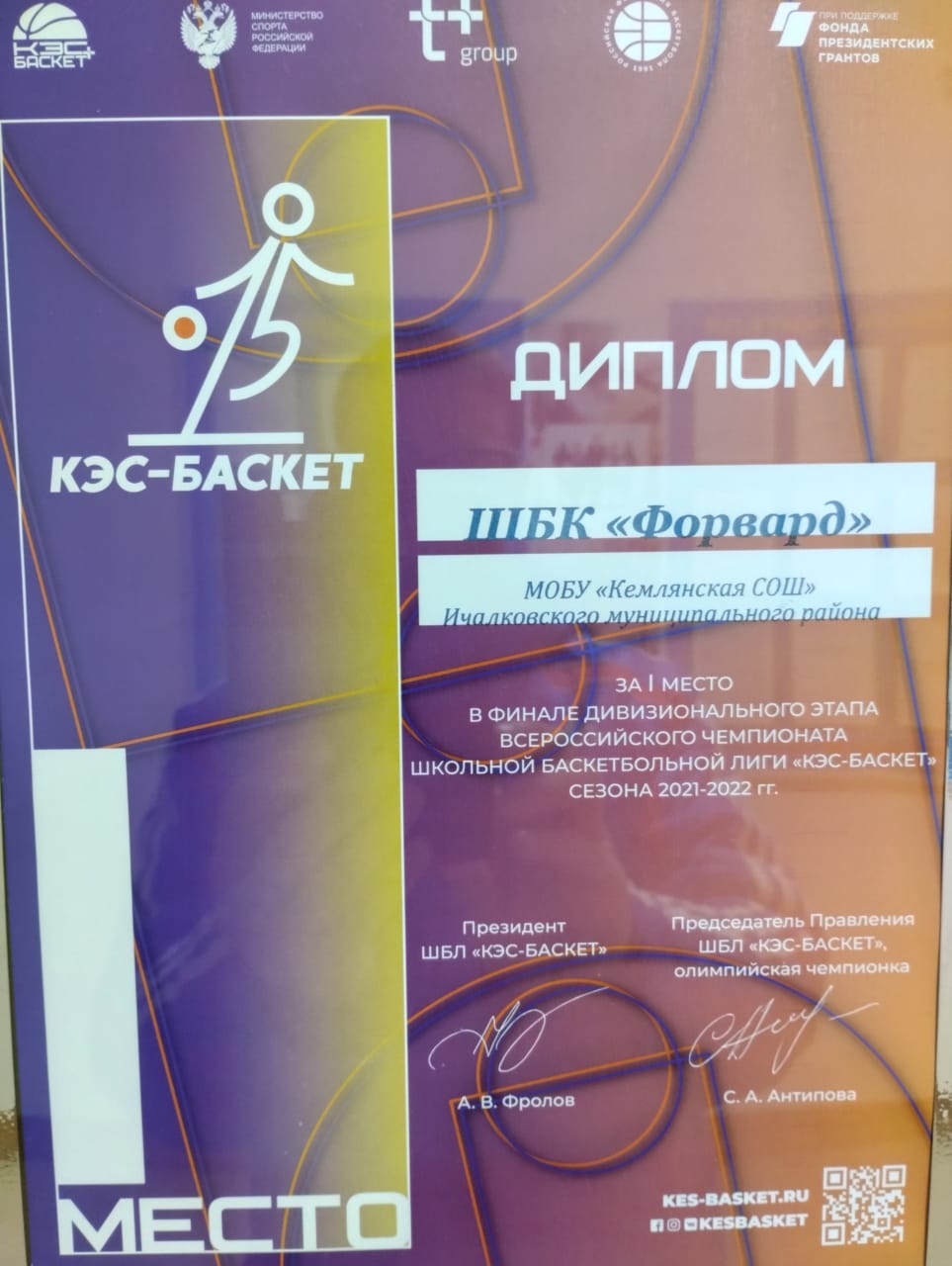 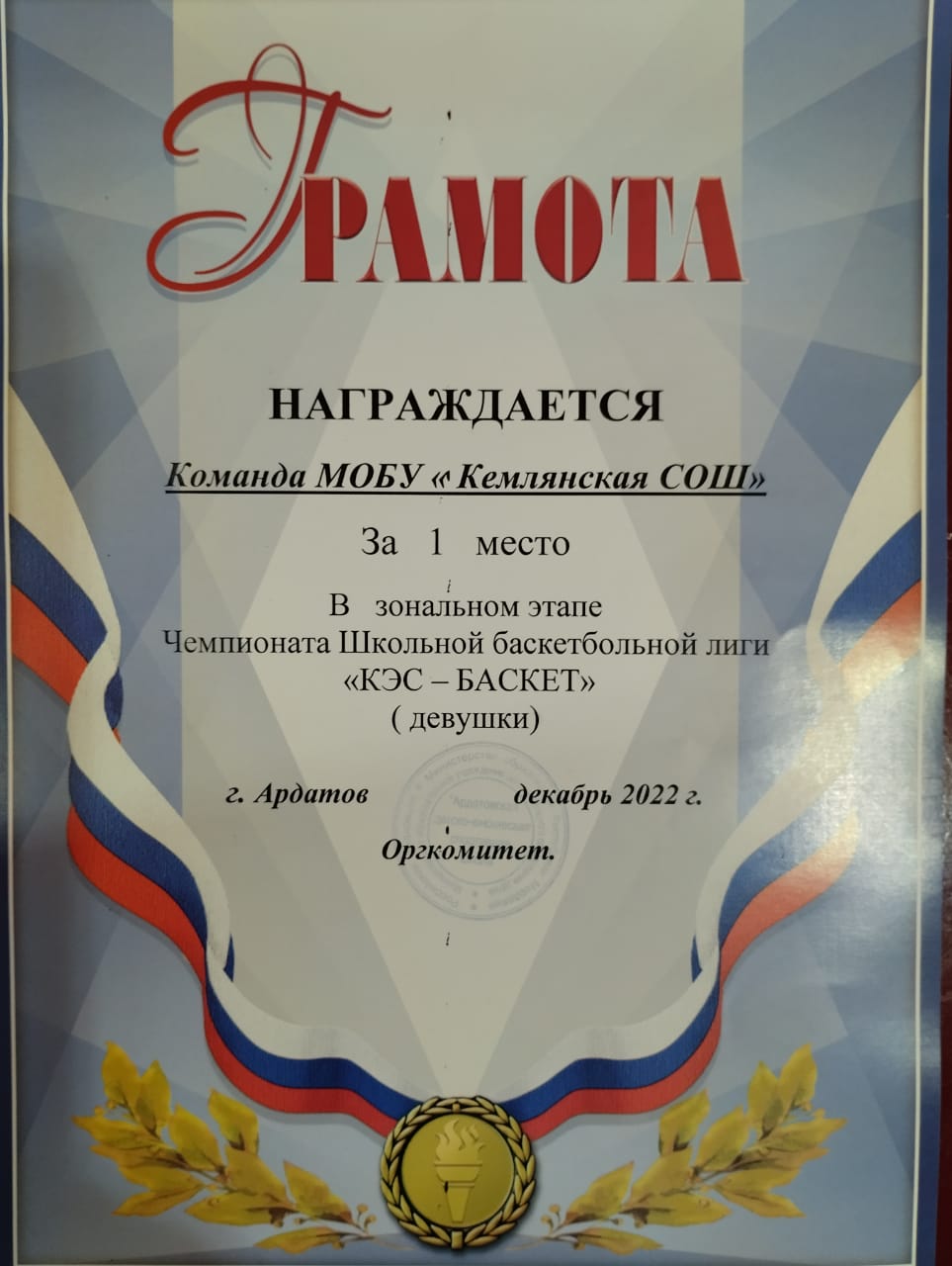 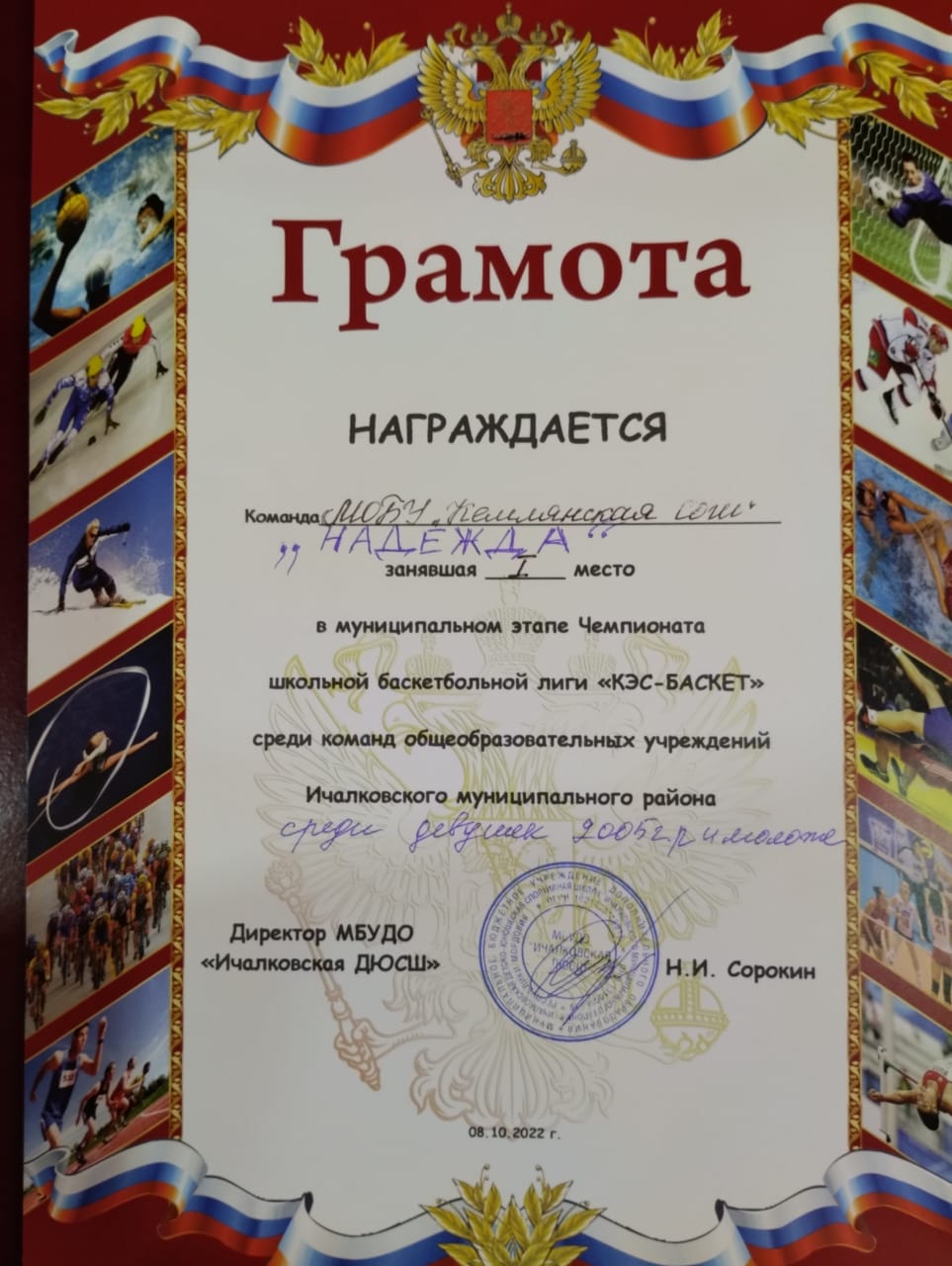 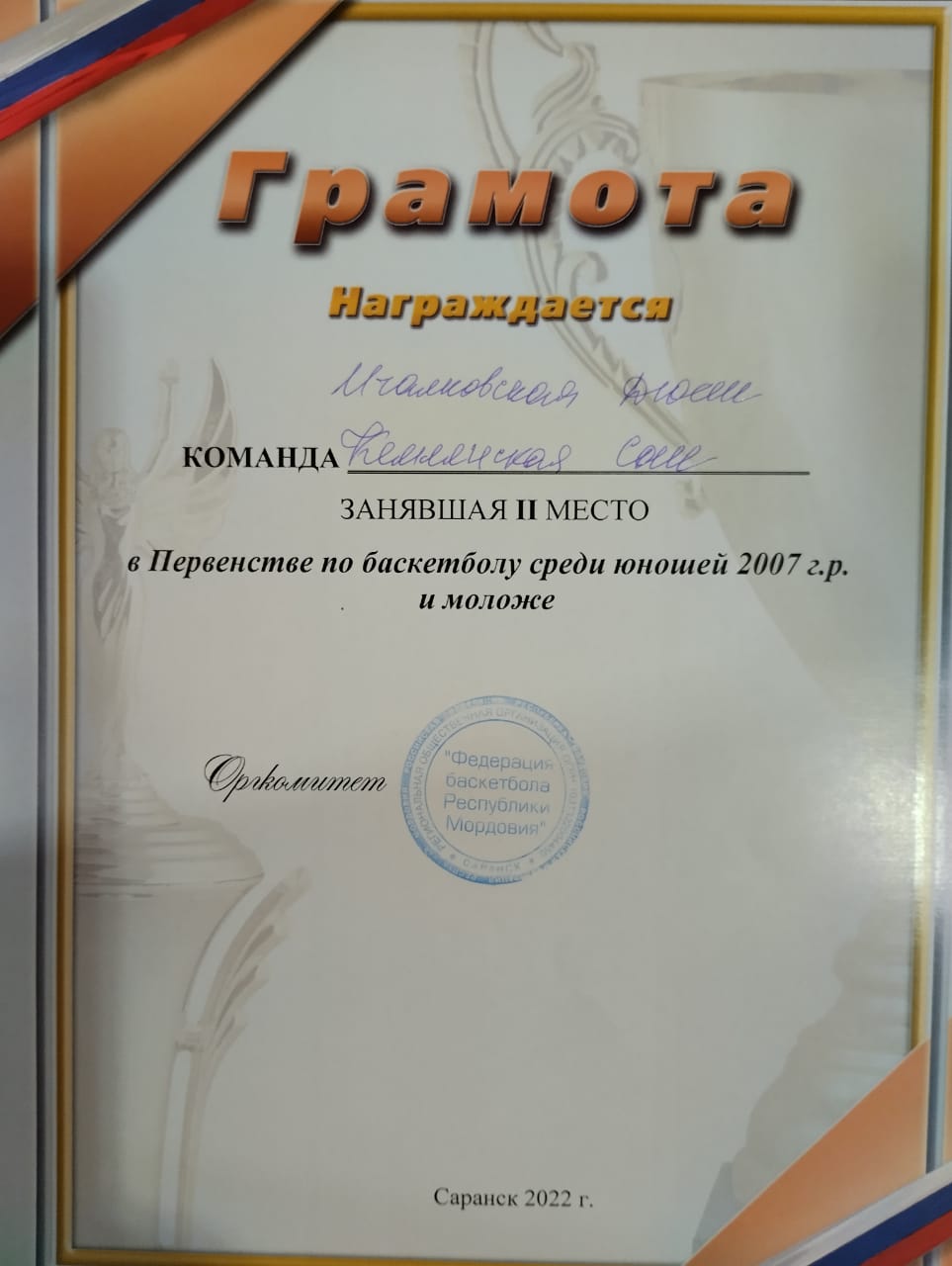 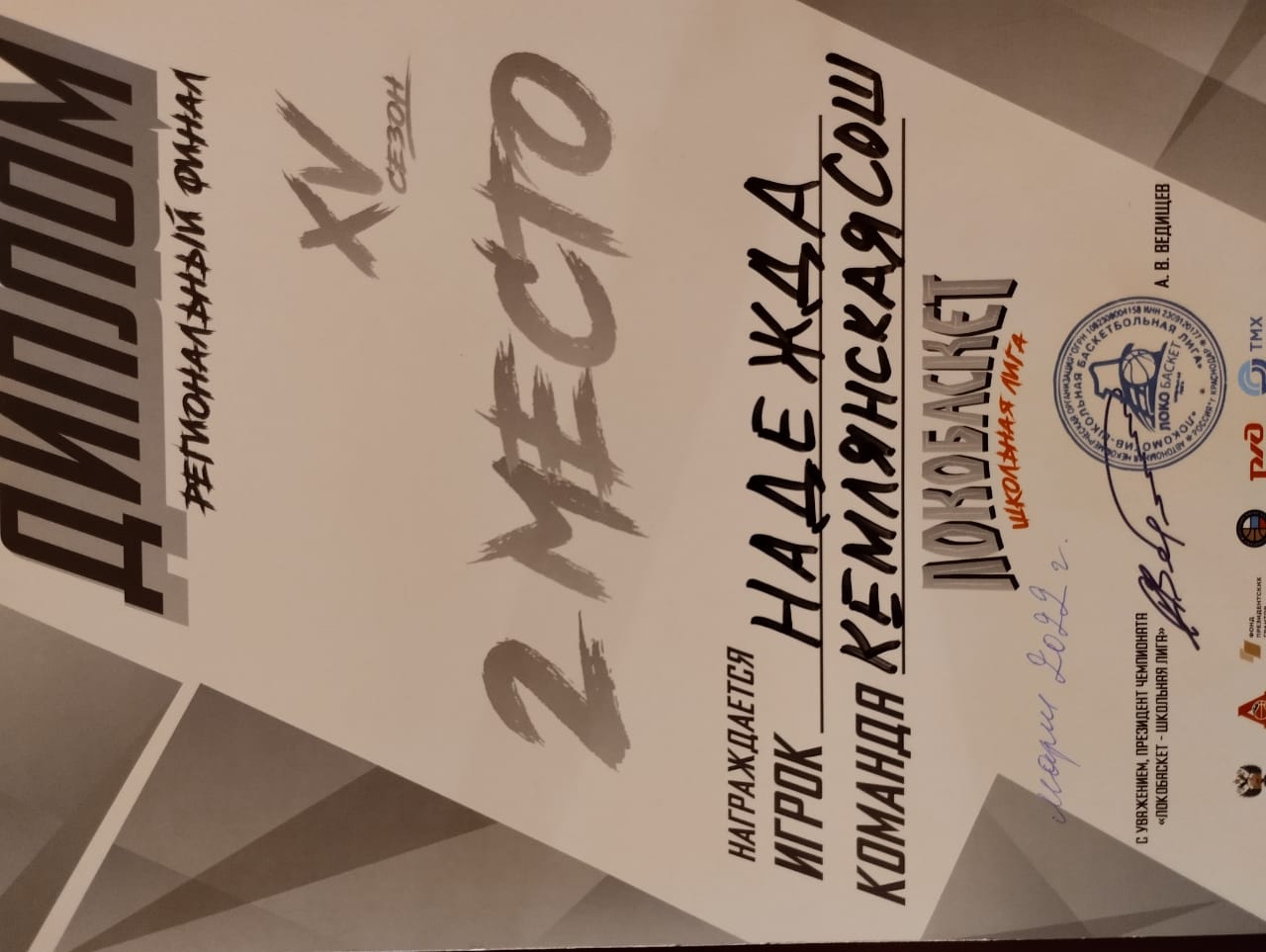 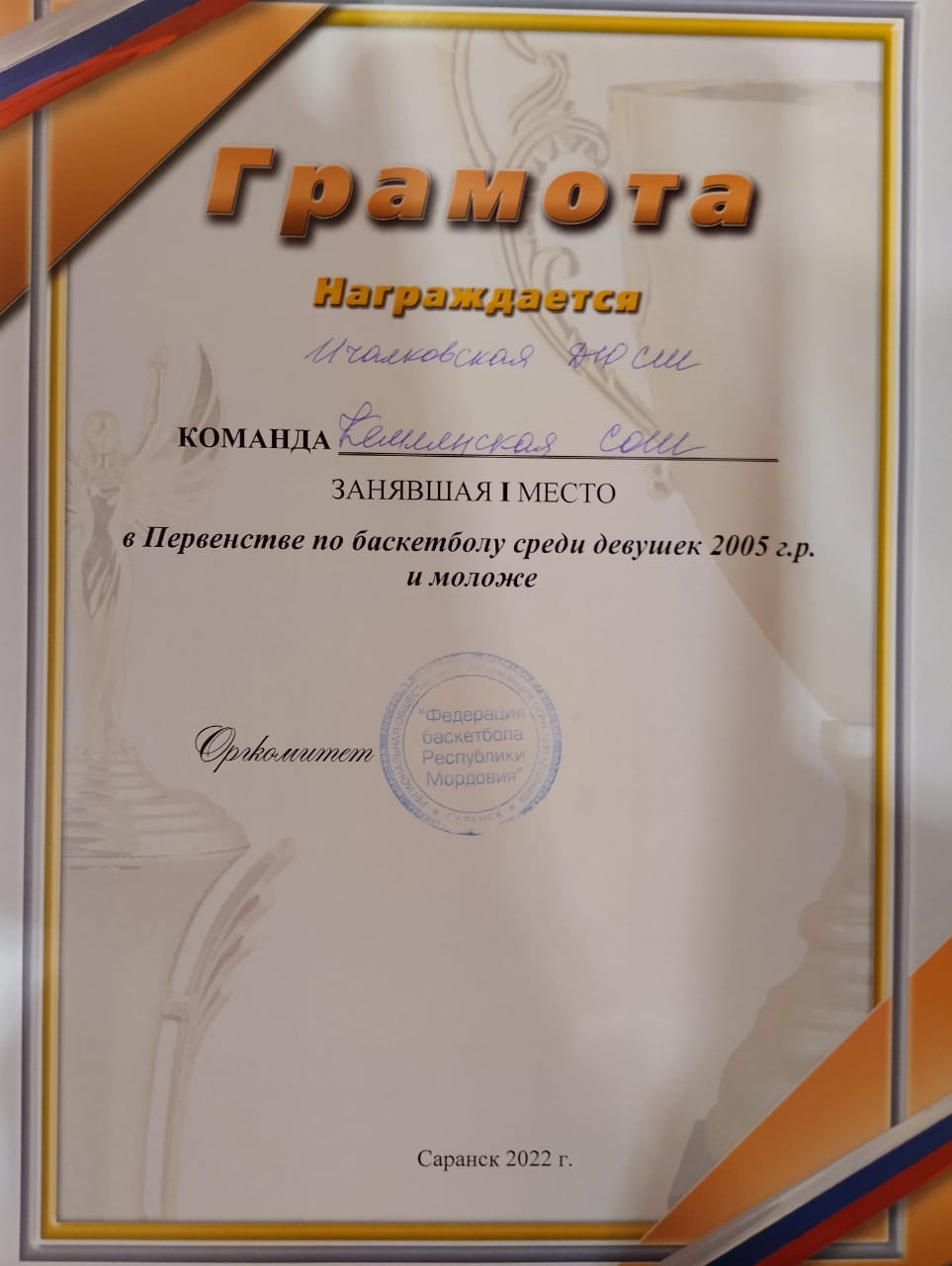 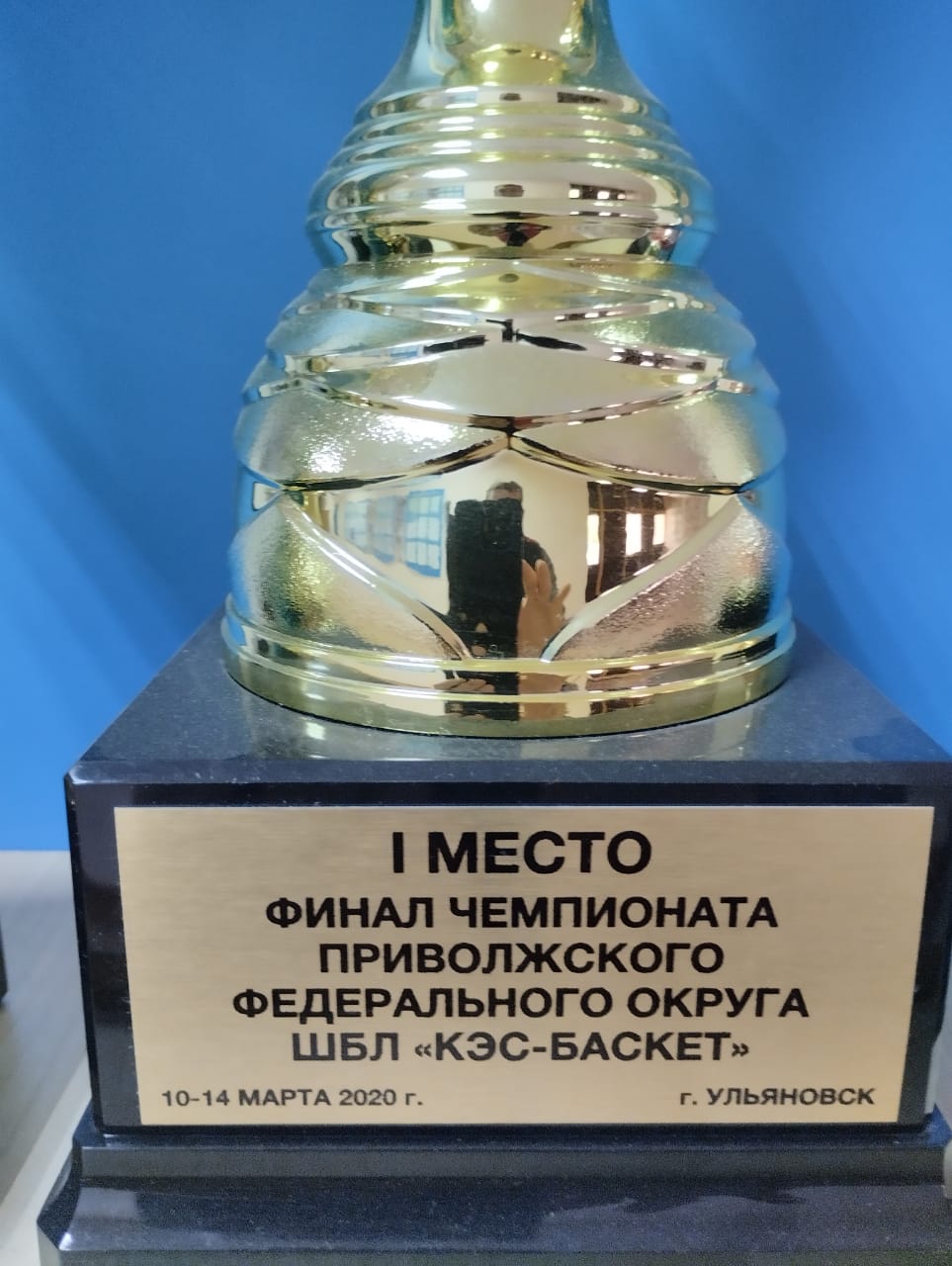 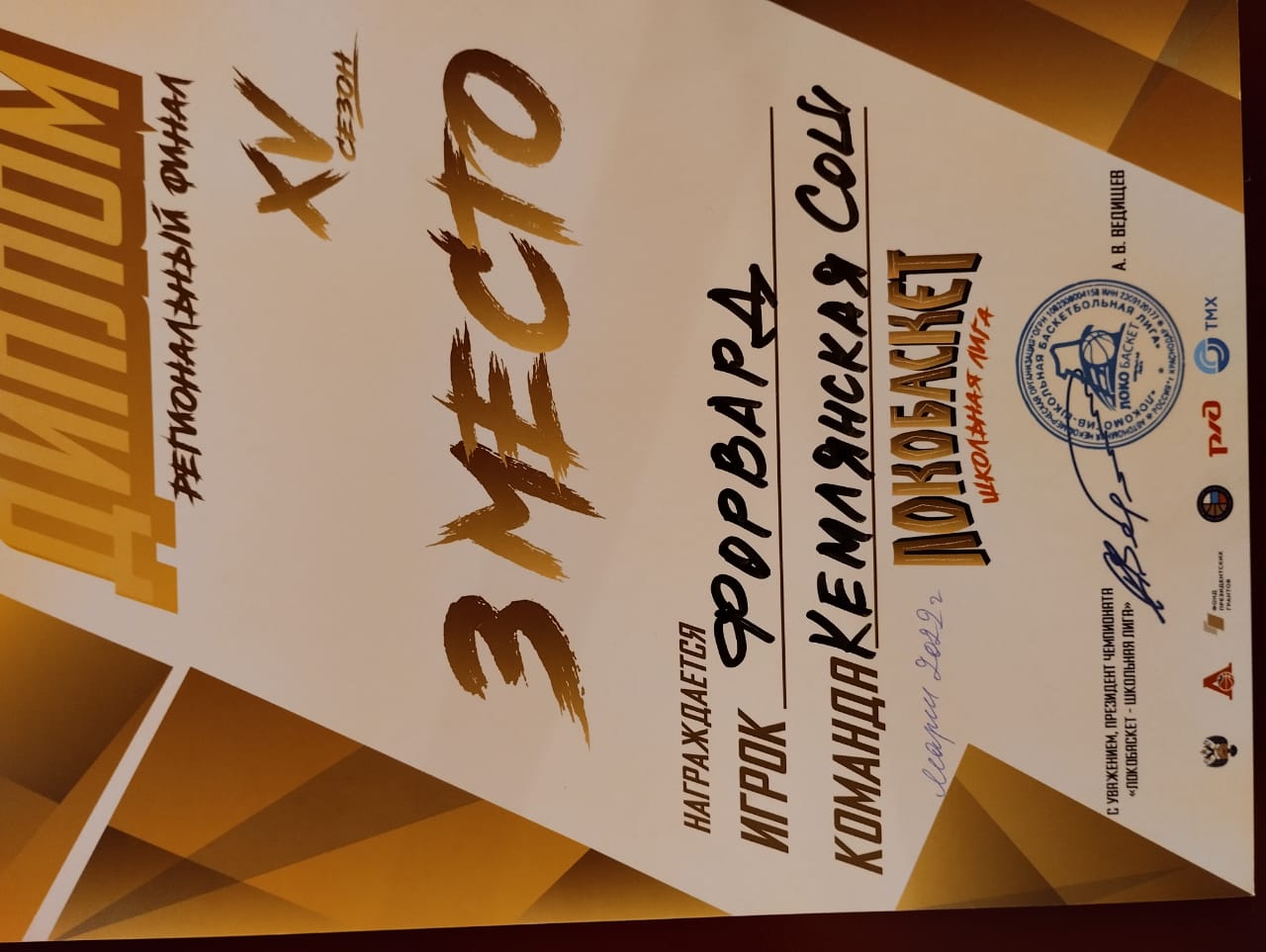 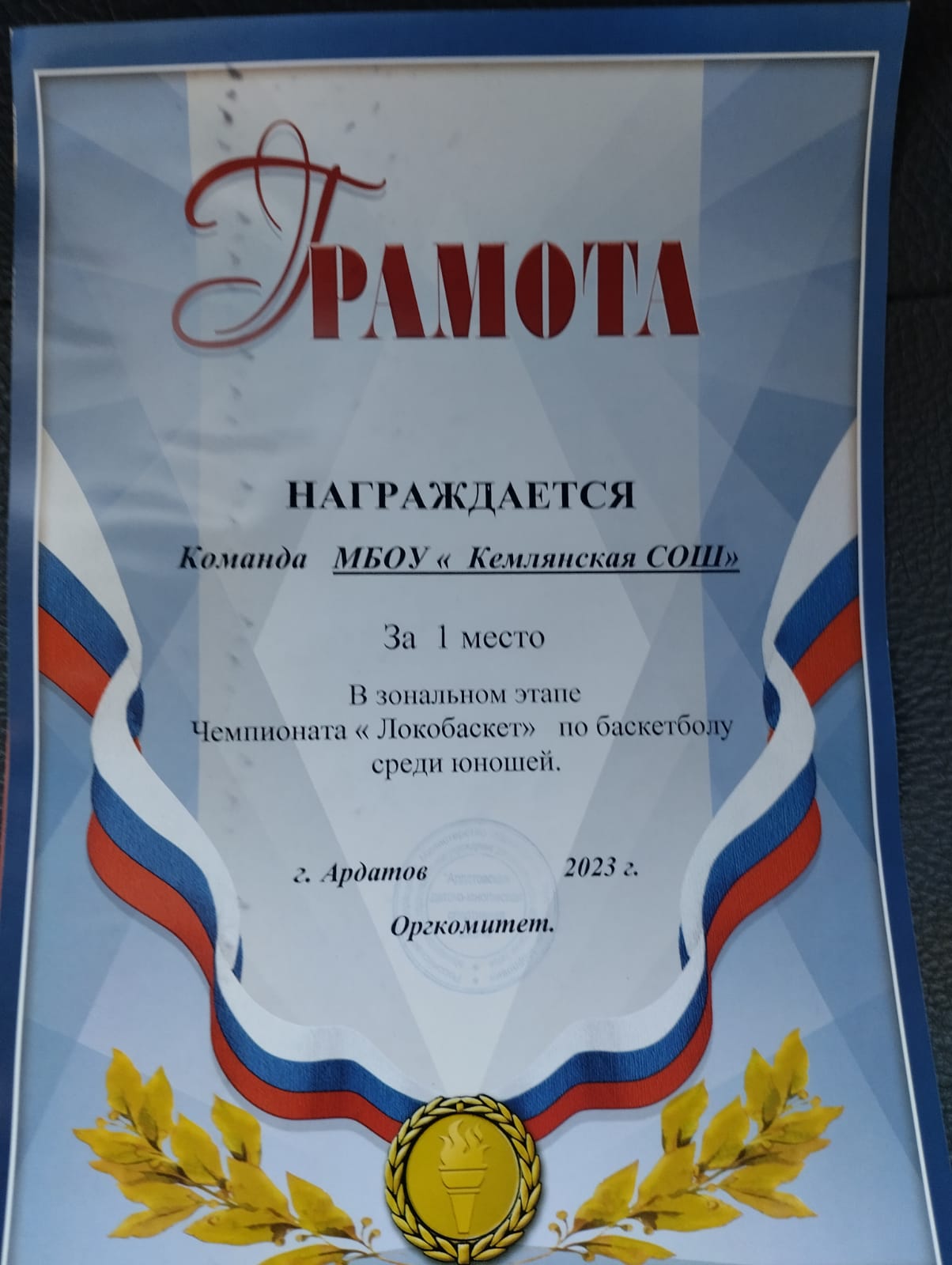 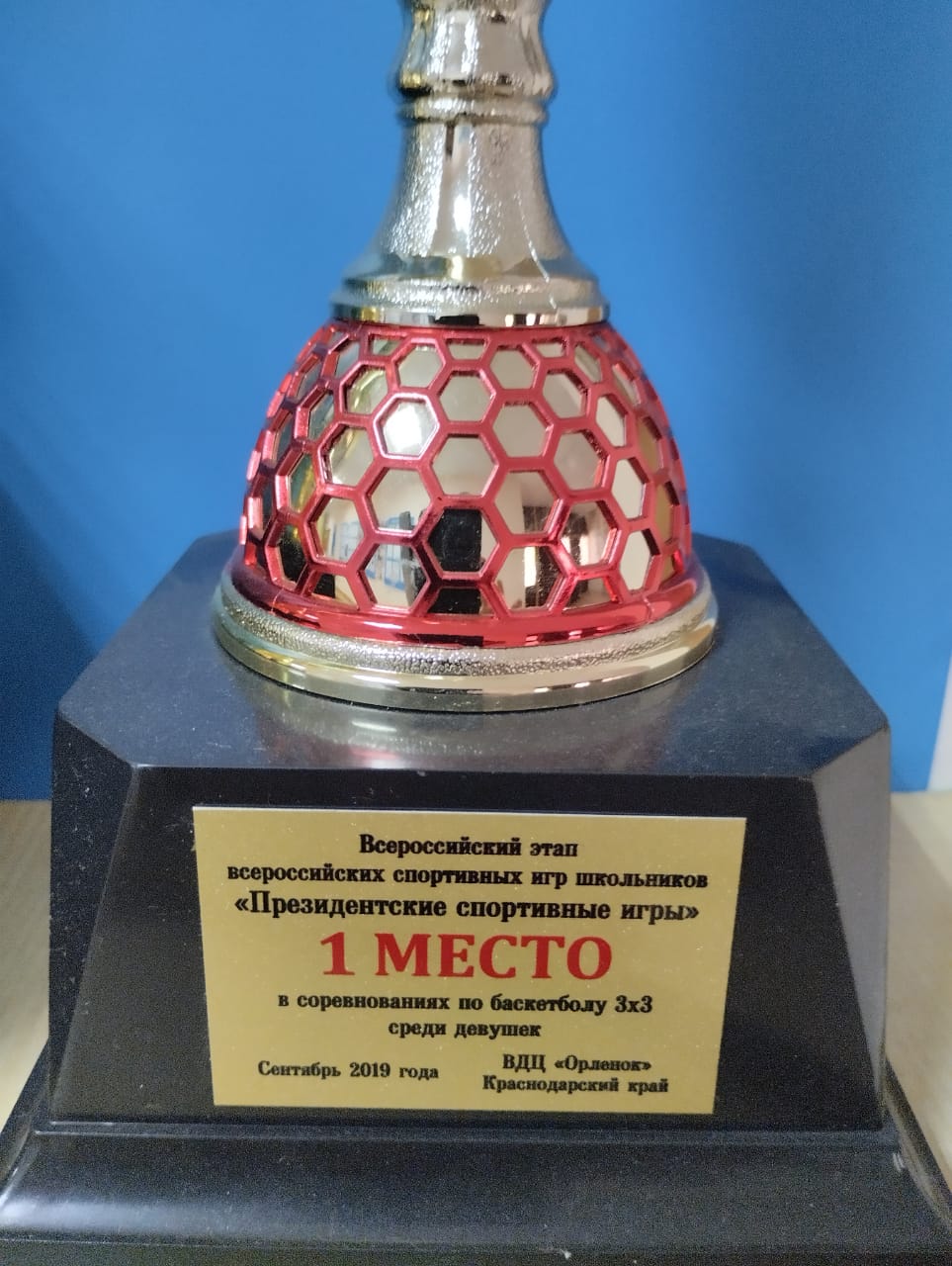 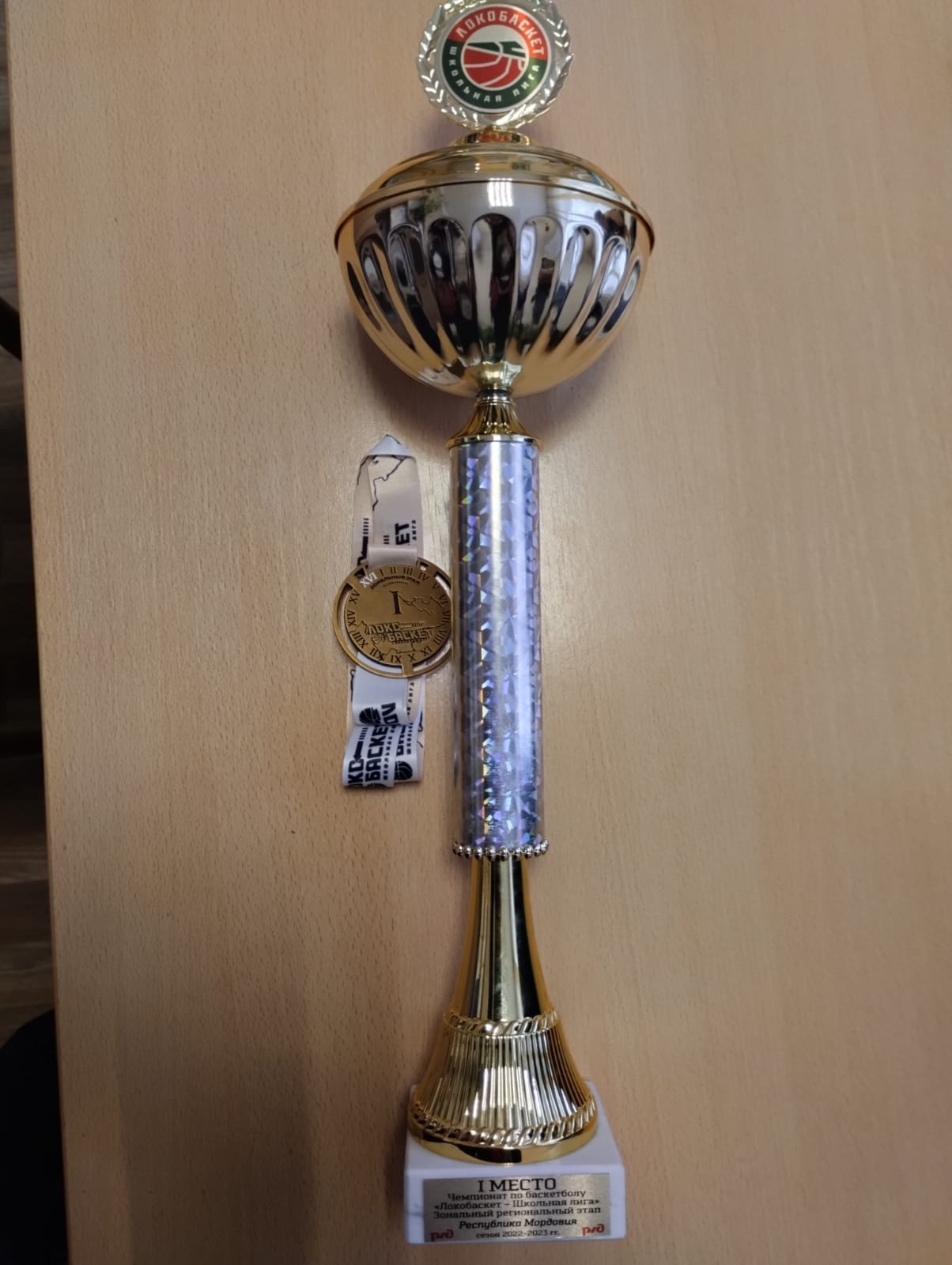 10. СИСТЕМА ВЗАИМОДЕЙСТВИЯ С РОДИТЕЛЯМИ ВОСПИТАННИКОВ
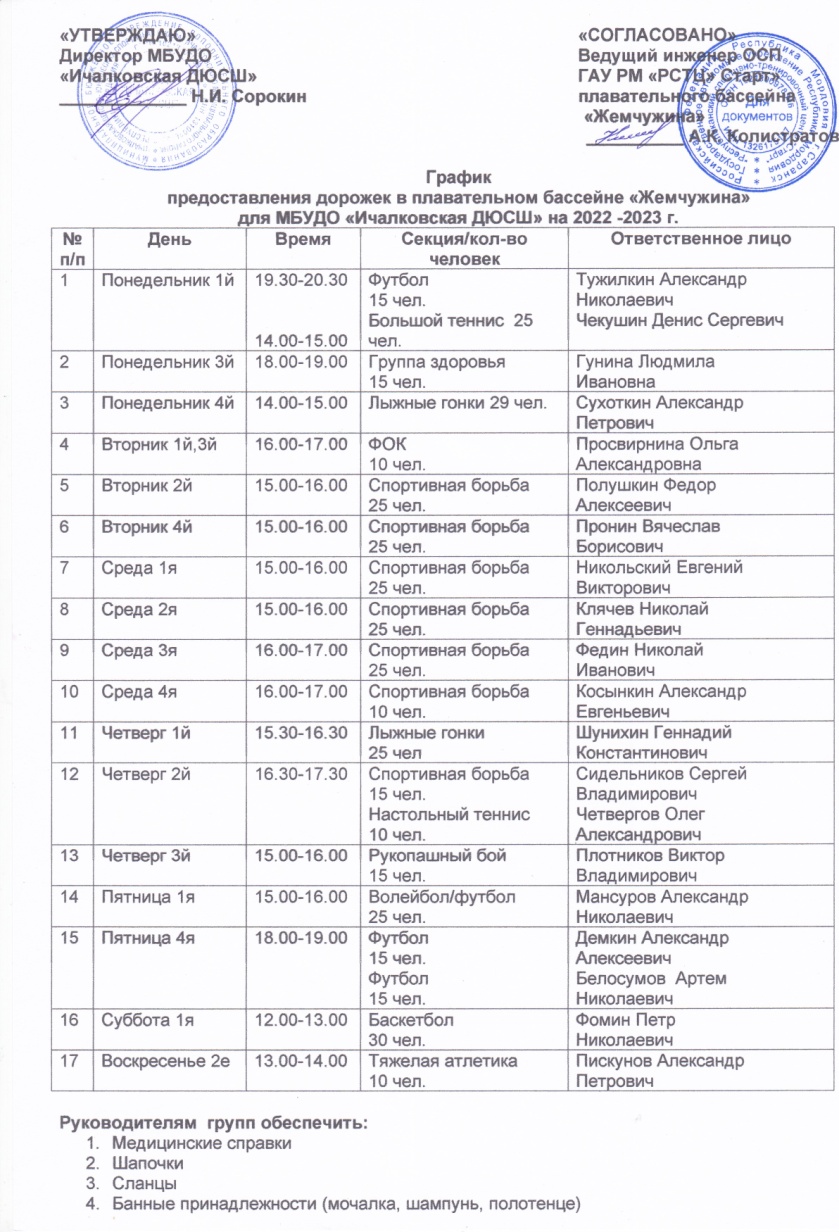 11. НАЛИЧИЕ ПУБЛИКАЦИЙ, АВТОРСКИХ ПРОГРАММ, МЕТОДИЧЕСКИХ ПОСОБИЙ, МЕТОДИЧЕСКИХ РЕКОМЕНДАЦИЙ.
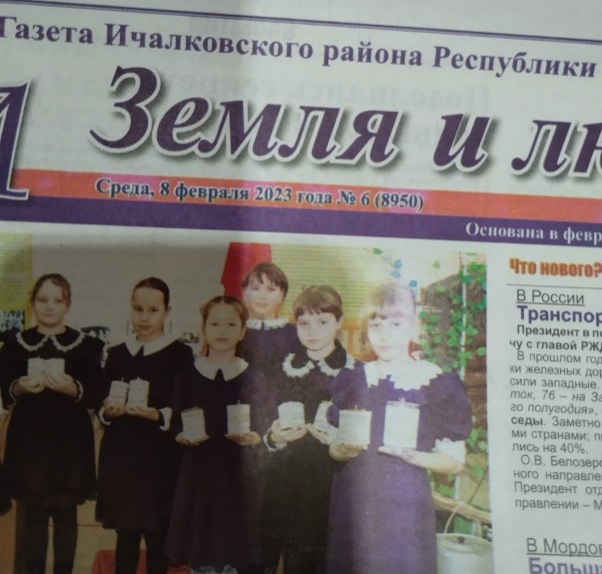 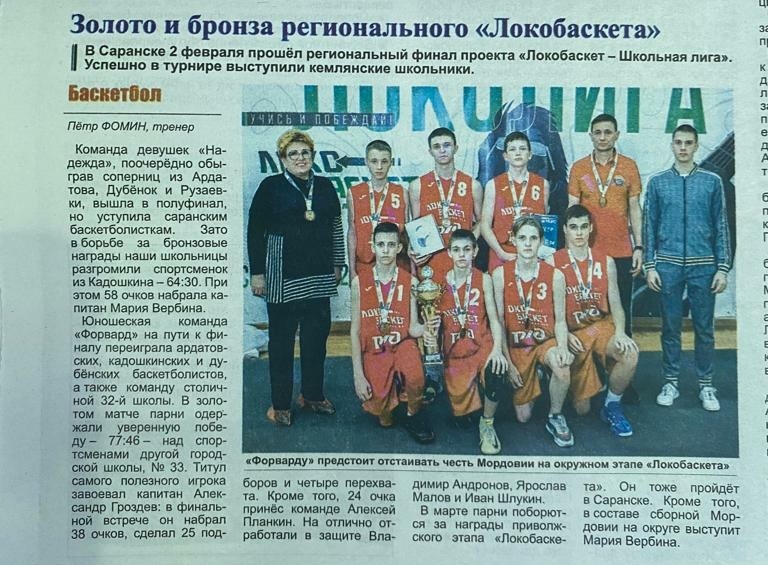 12. Участие педагога в профессиональных конкурсах
13. Экспертная деятельность.
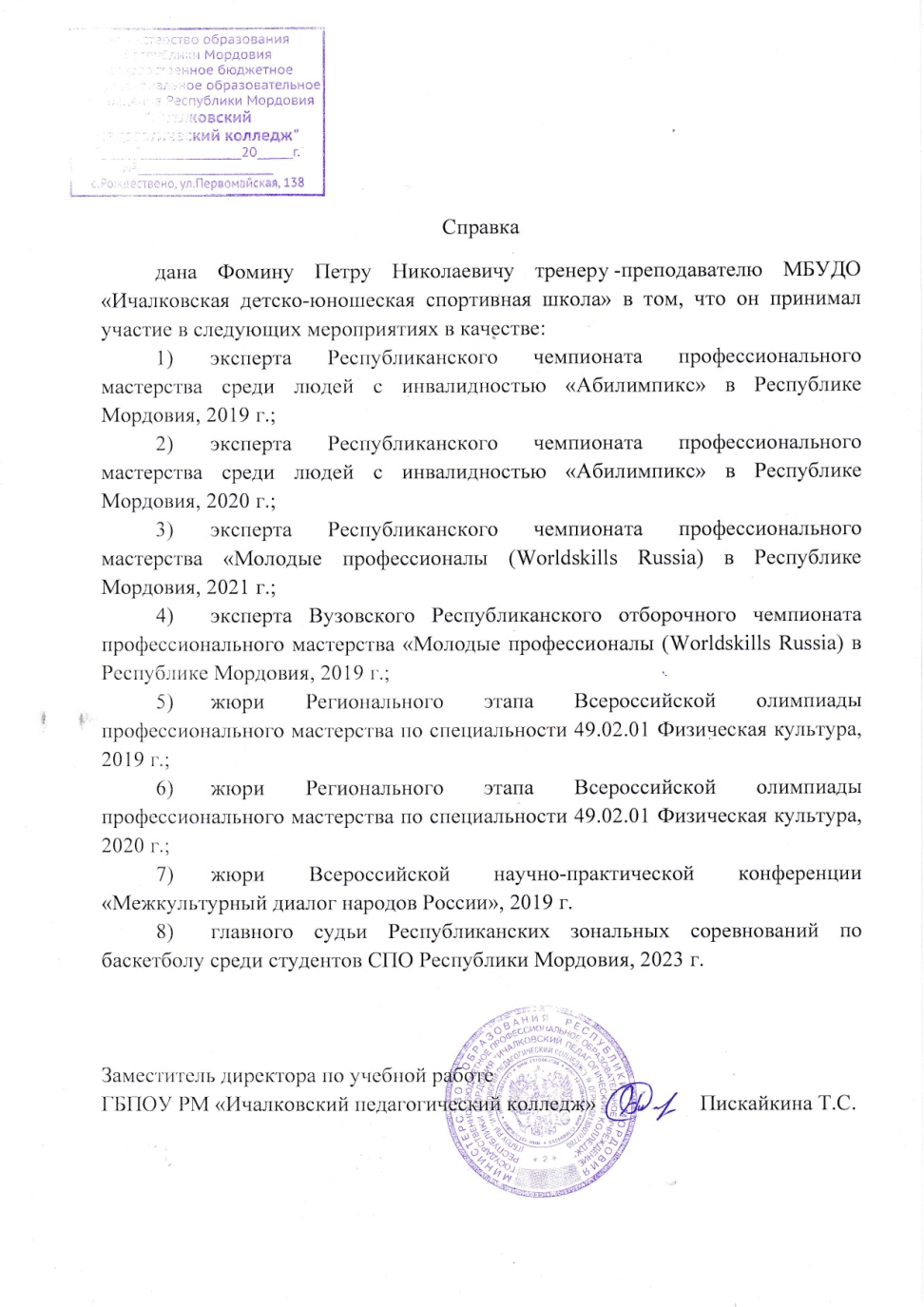 14. НАГРАДЫ И ПООЩРЕНИЕ
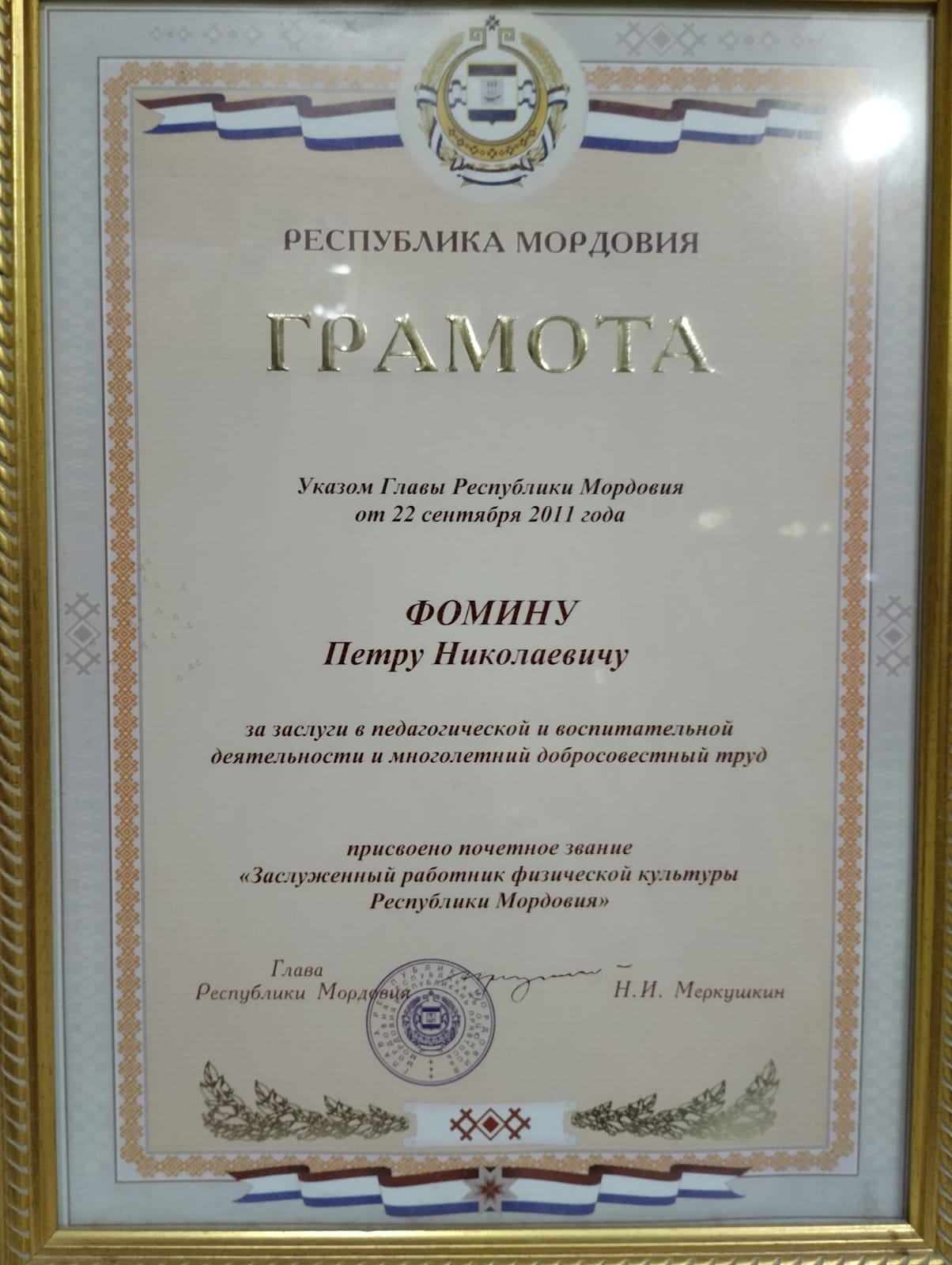 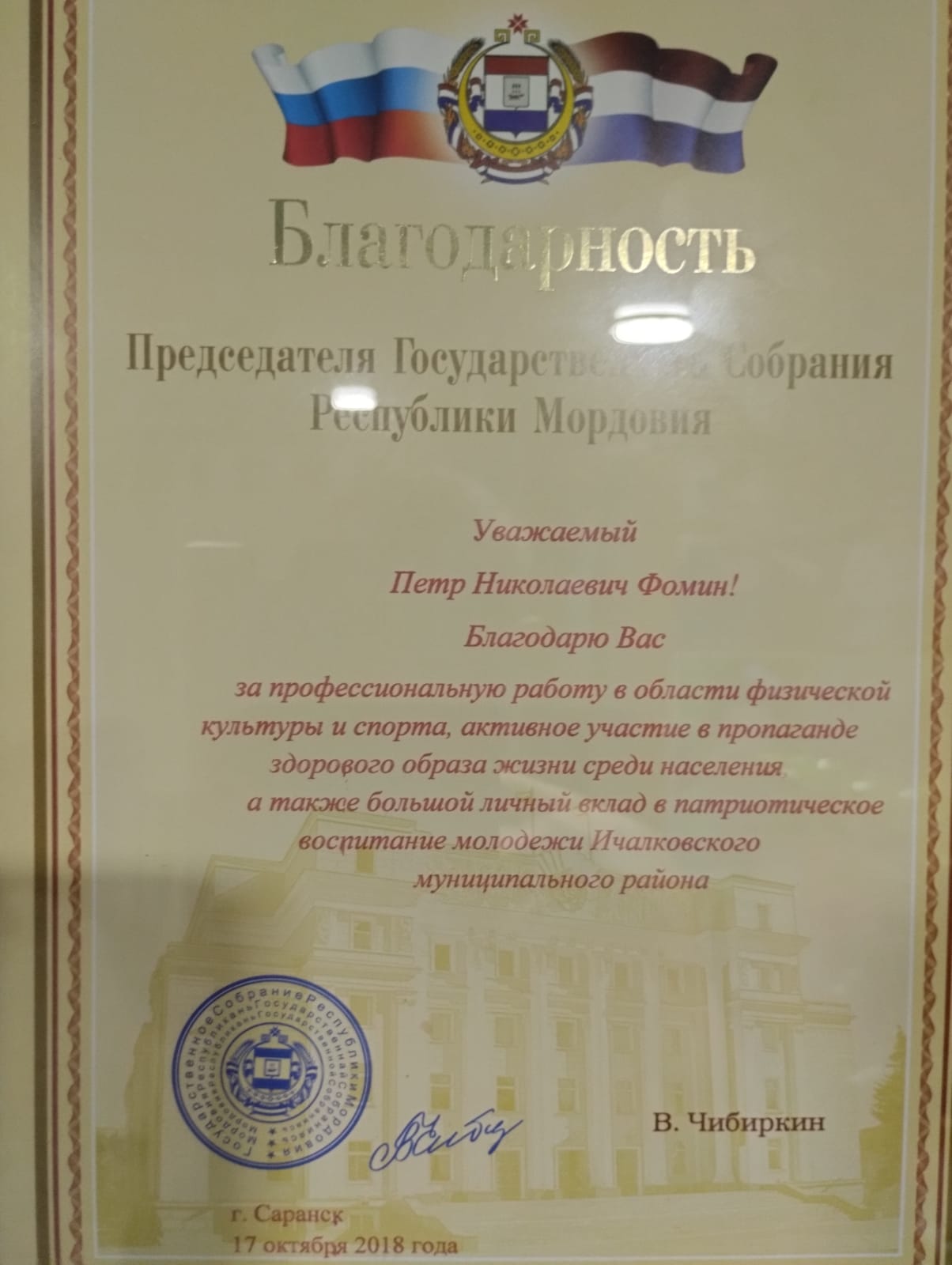 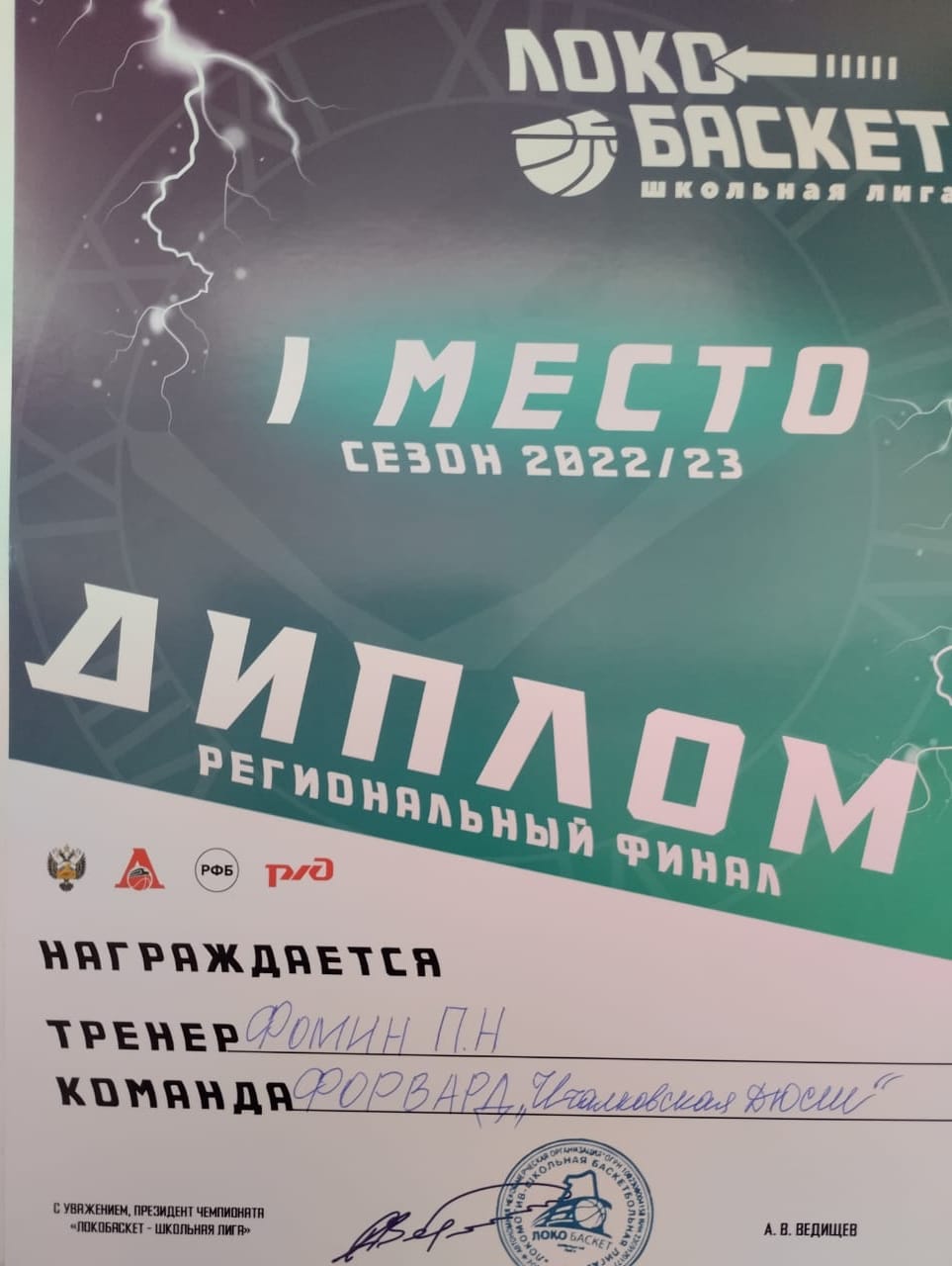 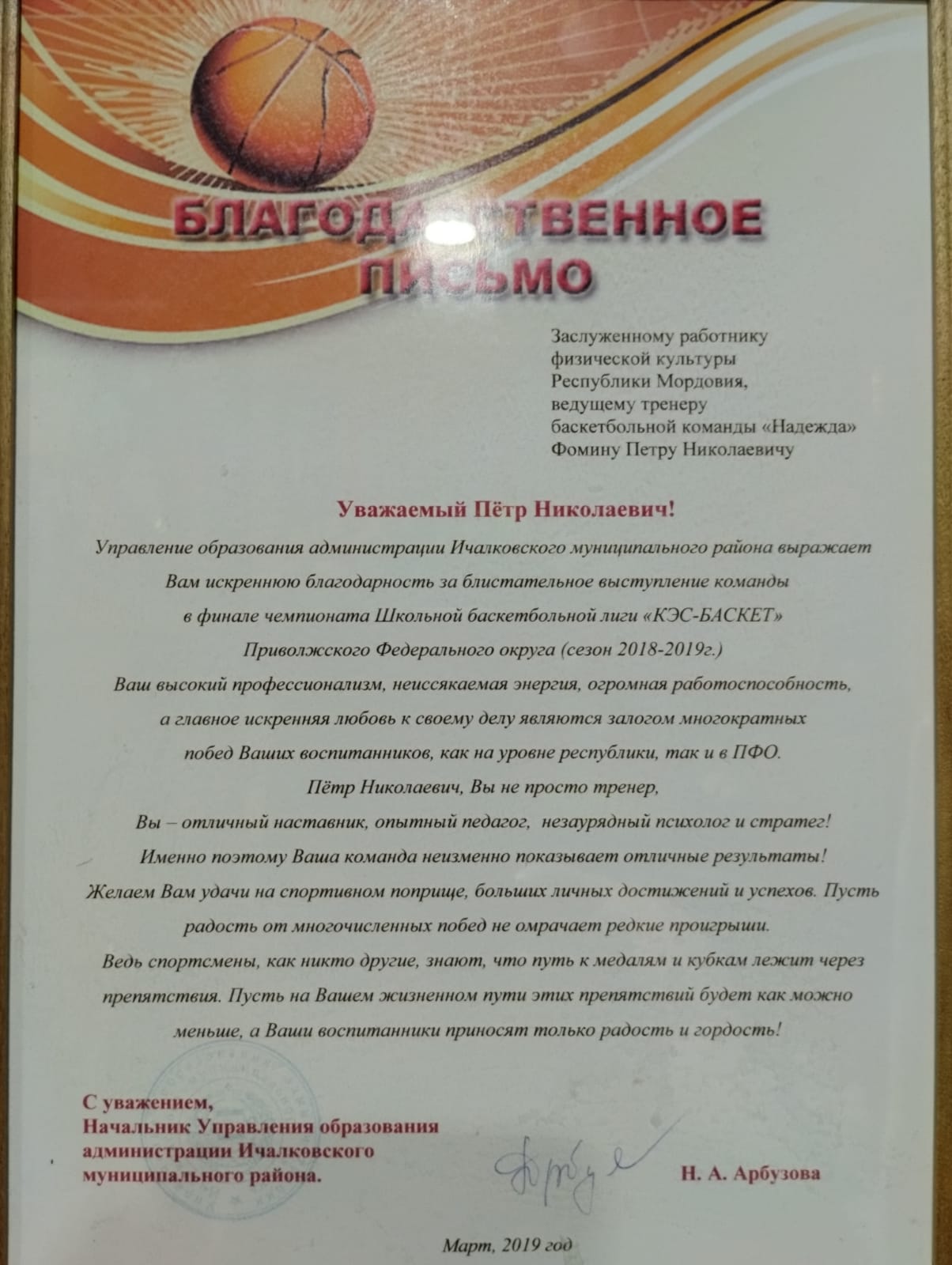